BİLİNÇLİ TEKNOLOJİ KULLANIMI
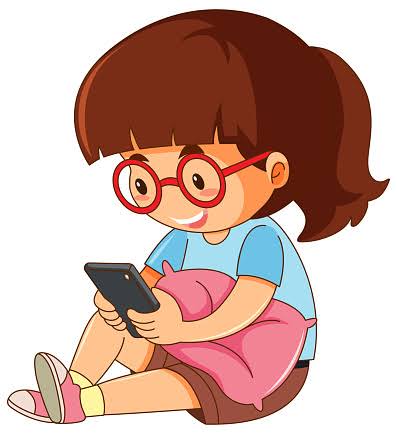 TELEFON
BİLGİSAYAR
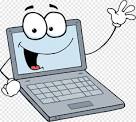 GÜNLÜK HAYATTA  
SIKÇA KULLANDIĞIMIZ TEKNOLOJİK ARAÇLAR
TABLET
TELEVİZYON
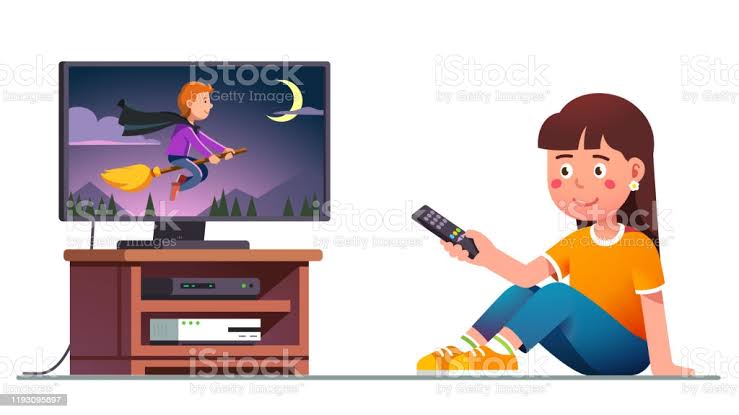 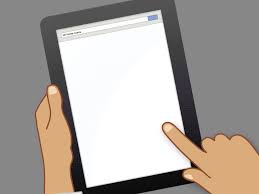 TEKNOLOJİNİN HAYATIMIZA KATKILARI
Günümüzde Haberleşme
Eskiden Haberleşme İmkanları
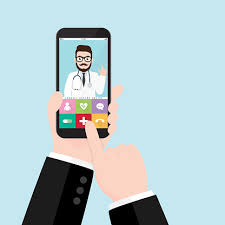 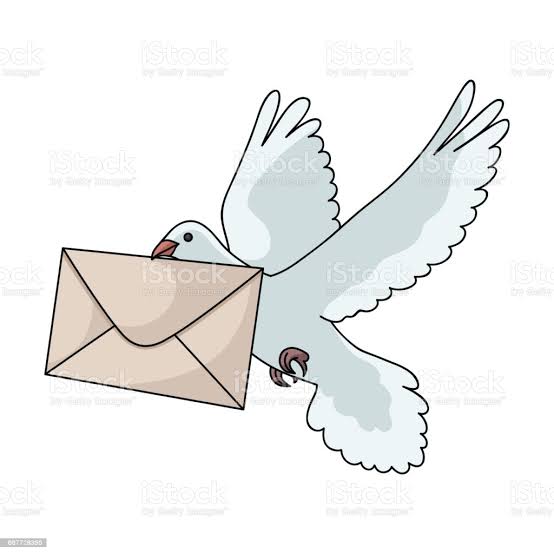 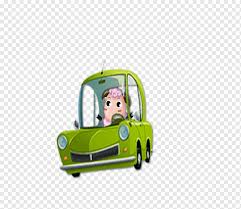 Eskiden uzaktaki yakınlarımızla haberleşmek için mektup yazmak veya yolculuk etmek gerekirken
Günümüzde mesaj atarak arayarak kısa sürede haberleşmeyi sağlayabiliyoruz.
Eskiden bir bilgiye ulaşmak için daha çok kitaplar, ansiklopediler kullanılırken günümüzde internet aracılığıyla bilgiye kısa  sürede ulaşılabiliyor
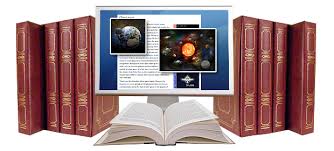 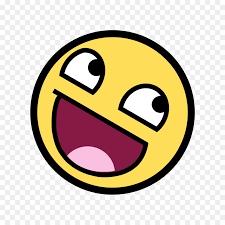 Bilinçli bir şekilde kullanıldığında teknoloji hayatımızı kolaylaştırır.
İşlerimizi kısa sürede yapabilmemizi, bilgiye kolaylıkla ulaşabilmemizi sağlar.
Teknolojinin Zararları
Beden Sağlığımızı Olumsuz Etkiler 
Zihinsel Becerilerimizi Zayıflatır 
Sosyal Becerilerimizi Olumsuz Etkiler 
Öfke, Korku, Kaygı
Teknoloji Bağımlılığı
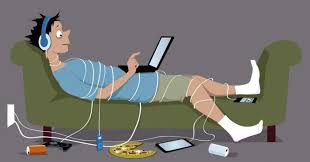 Teknolojinin zararlı yönleriyle karşılaşmamamız için 
BİLİNÇLİ TEKNOLOJİ KULLANIMINI öğrenmemiz gerekir.
Teknoloji Bağımlılığı
Teknolojik aletlerle 
Telefon, tablet, televizyon, oyun konsolu gibi cihazlarla 
gereğinden fazla, uzun süre vakit geçirmek Teknoloji Bağımlılığına sebep olur. 
Teknoloji Bağımlısı olmak hayatımızı tamamen olumsuz etkiler.
Yapmanız gereken ödevlerimizi sorumluluklarımızı yapamaz hale geliriz.
Çesitli hastalıklara yakalanabiliriz.
BİLİNÇLİ TEKNOLOJİ  KULLANIMI NEDİR?
Teknolojinin yaşamımızı kolaylaştırması amacıyla gerektiği kadar kullanılmasına
Hayatımızın  diğer bölümlerini (aile ilişkilerimiz, okul başarımız, beslenme, uyku, oyun) olumsuz etkilememesine bilinçli teknoloji kullanımı denir.
TEKNOLOJİYİ NASIL BİLİNÇLİ KULLANABİLİRİZ?
GÜNLÜK TEKNOLOJİ KULLANIMINA BİR SINIR BELİRLE.
        (45 dakika)
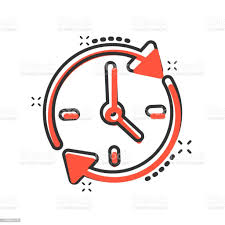 Ekran karşısında geçirilen süreye sınır koymamak TEKNOLOJİ BAĞIMLILIĞINA SEBEP OLABİLİR.
Gereğinden Fazla Teknoloji Kullanımı Nelere Sebep Olur ?
Göz Sağlığımız olumsuz etkilenir.
Beden sağlığımız olumsuz etkilenir. 
Teknolojik aletlerle gereğinden fazla vakit geçirmek hareketsizliğe  hareketsiz kalmak ise hızlı kilo artışına sebep olur.
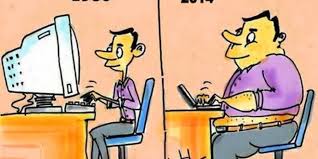 Nelere dikkat etmeliyiz?
Teknolojik aletlerle vakit geçirirken bir büyüğümüzün (anne,babamızın) haberi olmalı ve gerektiğinde onlardan yardım istemeliyiz.

Anne babamızın bizim teknoloji kullanımınıza için belirlediği sınırlara uymalıyız.
Nelere Dikkat Etmeliyiz?
İnternette güvenli olmayan sitelere girmemeliyiz.
Güvenli olmayan, zararlı içerikler içeren sayfalara kimlik bilgilerimizi vermemeliyiz.
Tanımadığımız, kim olduğunu bilmediğimiz insanlarla kimlik bilgilerimizi, adres, okul bilgimizi paylaşmamalıyız.
Kötü niyetli kişilerle karşılaştığımızda onlarla iletişim kurmamalıyız ve hemen bir büyüğümüze haber vermeliyiz.
Vaktimizi Nasıl Değerlendirebiliriz?(Aile)
Vaktimizi Nasıl Değerlendirebiliriz?(Arkadaş)
Vaktimizi Nasıl Değerlendirebiliriz?
Yapboz (puzzle) yapabiliriz.
Satranç oynayabiliriz.
Boyama 
Resim 
Kitap okumak 
Oyuncaklarla oynamak
Parka gitmek 
Top oynamak 
İp atlamak 
Ailemizle zaman geçirmek
HAYAL EDELİM
BIR GÜN EVIMIZDEKI  TÜM TEKNOLOJİK ALETLER (TELEFON, TABLET, BILGISAYAR, TELEVİZYON) HICBIRININ OLMADIGINI DÜŞÜNELİM, NELER YAPARDIK, HAYATIMIZ NASIL OLURDU?